1. a. What velocity must a car go around a 250. m radius corner to have a centripetal acceleration of 3.30 m/s/s? (28.7 m/s)
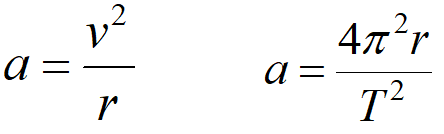 b. A centrifuge generates a centripetal acceleration of 3450 m/s/s with a period of 0.0258 s.  What is the radius of the centrifuge? (0.0582 m)
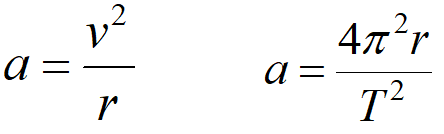 c. What centripetal force do you need to make a 85.0 kg skier go 25.0 m/s around a 15.0 m radius corner? (3542 N)
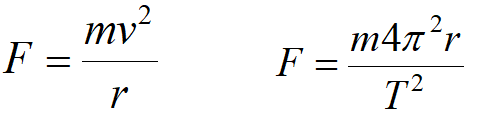 d. A centrifuge exerts a force of 182 N on a 0.130 kg test tube spinning with a period of 0.0312 s.  What is the radius of the centrifuge? (0.0345 m)
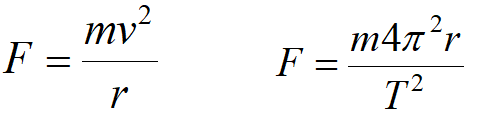 e. A 1120 kg car with a coefficient of friction of 0.730 goes around a level corner at 25.0 m/s.  What is the minimum radius the corner can have? (87.4 m)
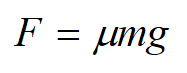 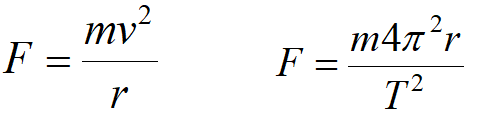 2. a. What is the centripetal acceleration of a skater going 6.40 m/s around a corner with a radius of 2.00 m? (20.48 m/s/s)
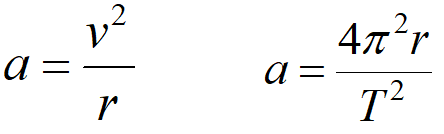 b. A centrifuge generates an acceleration of 9520 m/s/s with a radius of 0.0780 m.  What is its period of motion? (0.0180 s)
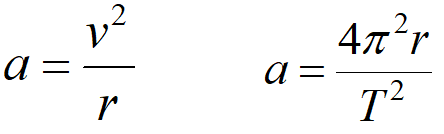 c. A centrifuge has a radius of 0.0350 m, and a period of 0.0256 s.  What force does it exert on a 0.0670 kg test tube? (141 N)
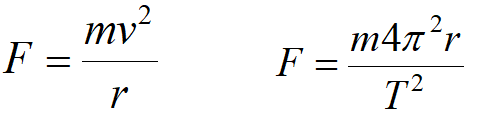 d. A 81.0 kg ice skater goes around a corner at 16.0 m/s.  If the ice skates can generate a maximum lateral force of 480. N, what is the minimum radius of corner they can go around? (43.2 m)
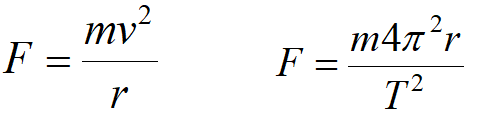 e. A 0.0180 kg eraser is on a level turntable 0.170 m from the center.  If there is a coefficient of friction of 0.850 between the turntable and the eraser, what is the minimum period of motion the turntable can have for the eraser to remain without flying off? (0.898 s)
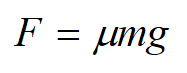 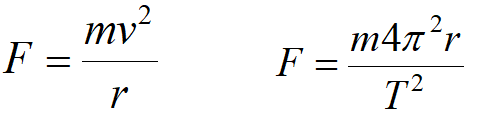 3. a. A car goes 23.0 m/s around a corner with a lateral acceleration of 4.50 m/s/s.  What is the radius of the corner? (118 m)
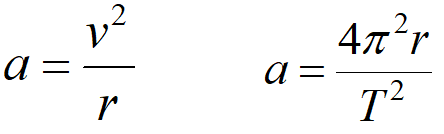 b. A centrifuge has a radius of 0.0920 m, and a period of 0.0450 s.  What is its centripetal acceleration? (1794 m/s/s)
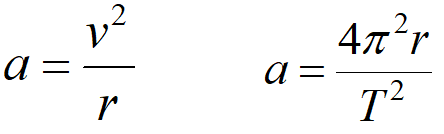 c. What force do you need to twirl a 4.30 kg hammer in a 1.28 m radius circle at 7.20 m/s? (174 N)
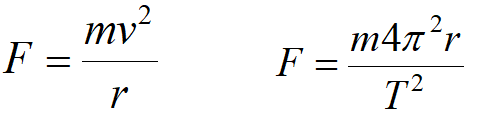 d. A centrifuge exerts 298 N on a 0.0370 kg test tube spinning in a 0.0650 m radius circle. What is its period of motion? 
(0.0178 s)
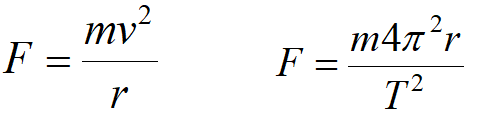 e. There is a coefficient of friction of 0.870 between a 1670 kg car and the level road.  What is its maximum possible velocity around a 130. m radius corner? (33.3 m/s)
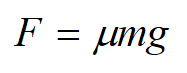 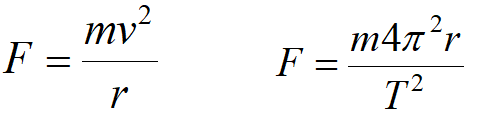